FDV 3
Gastheer/gastvrouw in de catering
Hoofdstuk 8: Maaltijdbereiding
M. Vos
Hoofdstuk 8: Maaltijdbereiding
8.1. Inleiding

Voedingsconcepten
Gekoppeld koken
Ontkoppeld koken
Broodmaaltijden tussentijdse verstrekkingen
Voedselverspilling
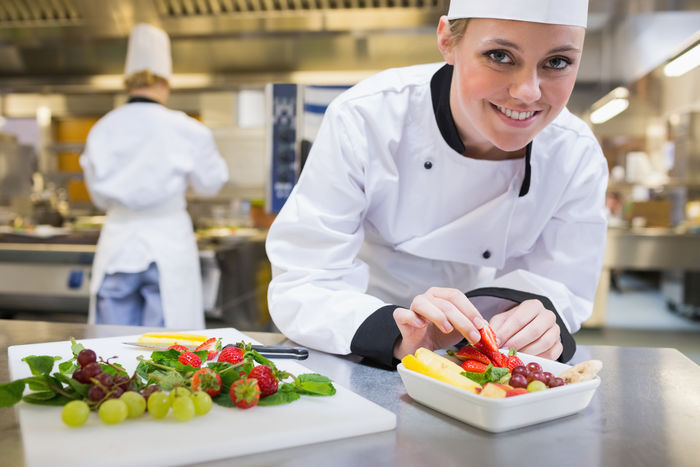 Hoofdstuk 8: Maaltijdbereiding
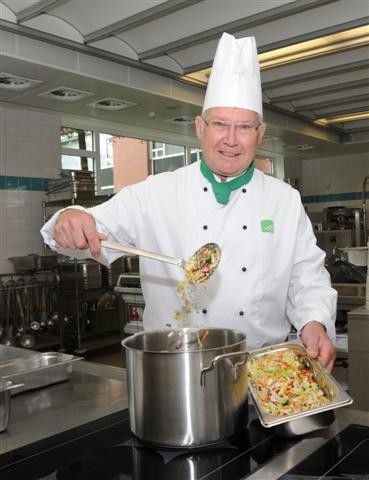 8.2. Voedingsconcepten

Maaltijdbereiding vindt niet altijd plaats in instelling zelf.

Instelling kan kiezen voor: 
Gekoppeld koken (direct na bereiding maaltijd serveren)
Ontkoppeld koken (op later moment maaltijd regeneren) 
Voedingsconcept = maaltijdconcept
Wat? 
Wanneer? 
Waar? 
Met wie?
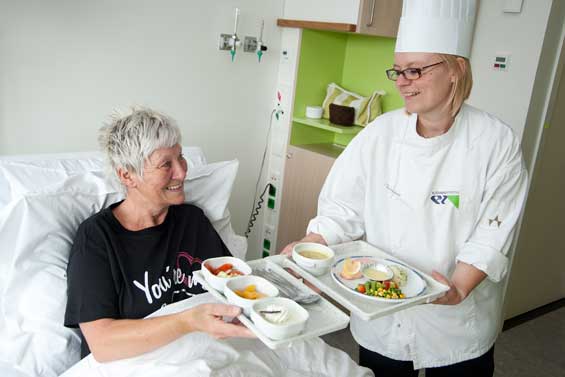 Hoofdstuk 8: Maaltijdbereiding
8.3. Gekoppeld koken

Bij gekoppeld koken worden maaltijd(componenten): 
bereid
warm geportioneerd
verpakt
getransporteerd

Direct / zo spoedig mogelijk na bereiding wordt de maaltijd geserveerd.
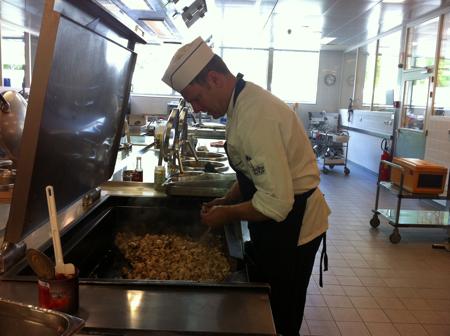 Hoofdstuk 8: Maaltijdbereiding
8.3. Gekoppeld koken

Centrale keuken / instellingskeuken: 
Warme keuken met verschillende parties, net als in restaurant
Meestal aparte broodkeuken / koude keuken
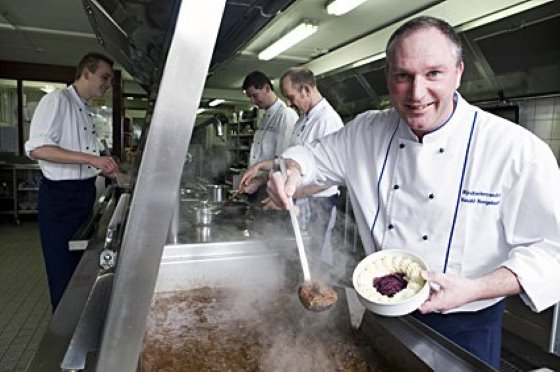 Hoofdstuk 8: Maaltijdbereiding
8.3. Gekoppeld koken

Portioneren  = het in porties verdelen van gerechten
Gebeurt via portioneerband of voedingsverdeelband.
Of via portioneerstation /portioneerwagen.

Belangrijk dat het eten goed op temperatuur blijft!
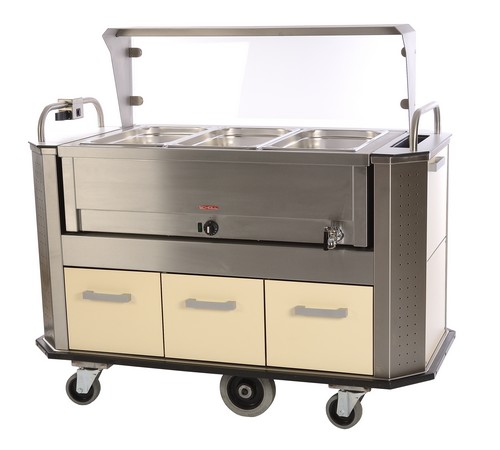 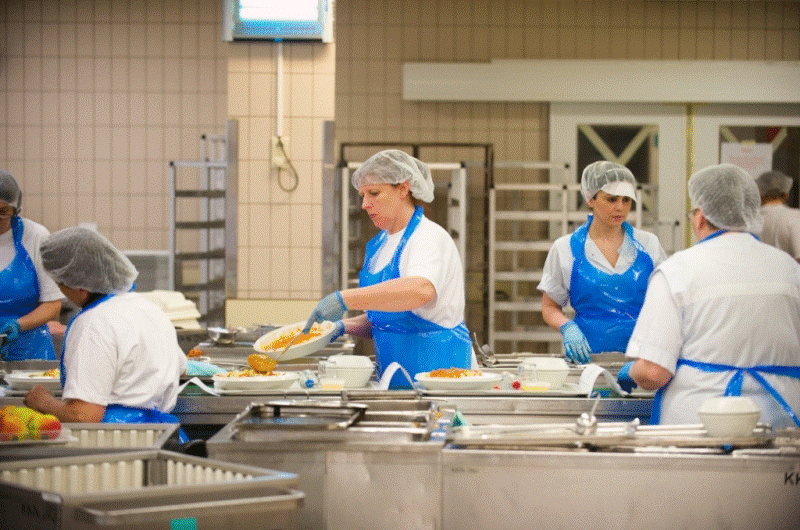 Hoofdstuk 8: Maaltijdbereiding
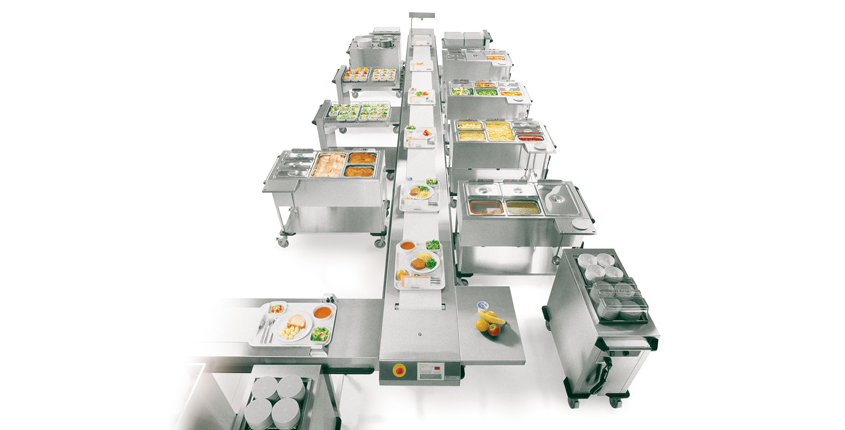 Hoofdstuk 8: Maaltijdbereiding
8.4. Ontkoppeld koken

Bij ontkoppeld koken worden maaltijd(componenten): 
bereid
terug gekoeld
geportioneerd
verpakt

Op een later tijdstip worden ze geregenereerd (= opgewarmd)
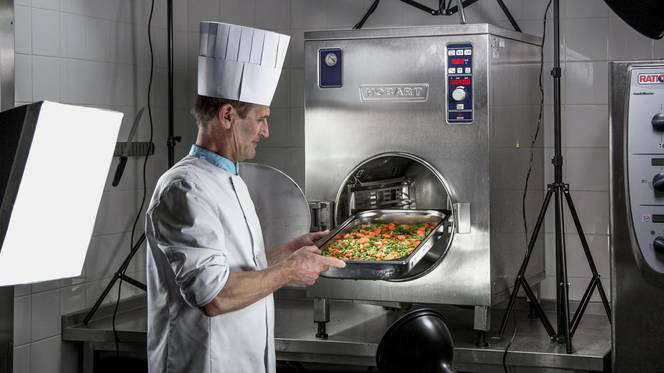 Hoofdstuk 8: Maaltijdbereiding
8.4. Ontkoppeld koken

Voordelen:
Flexibel zelf kiezen wanneer je maaltijd eet / serveert
Efficiëntere personeelsplanning

Nadelen
Opgewarmd eten heeft geen goed imago.
Bacteriologisch kwetsbaar (koelen en weer verhitten)
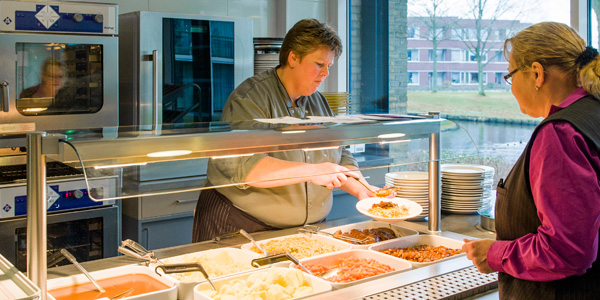 Hoofdstuk 8: Maaltijdbereiding
8.4. Ontkoppeld koken

Eten kan worden bereid: 
in eigen centrale keuken / instellingskeuken
elders (productiekeuken, cateraar) 
	|      
                 	 Hier vindt dan dus bereiding en terugkoeling plaats.
	|
	Assemblagekeuken is dan voldoende voor een instelling om 
	aangeleverde maaltijdcomponenten samen te voegen tot één maaltijd. 
	|
	Uitgebreide keuken overbodig!
Hoofdstuk 8: Maaltijdbereiding
8.4. Ontkoppeld koken

Hoe portioneren?
Warm Portioneren direct na bereiding, daarna z.s.m. terugkoelen.
Koud Na bereiding wordt het eten terug gekoeld. Daarna koud geportioneerd, één tot drie dagen voor consumptie. Maaltijden blijven in koeling tot ze geregenereerd worden.
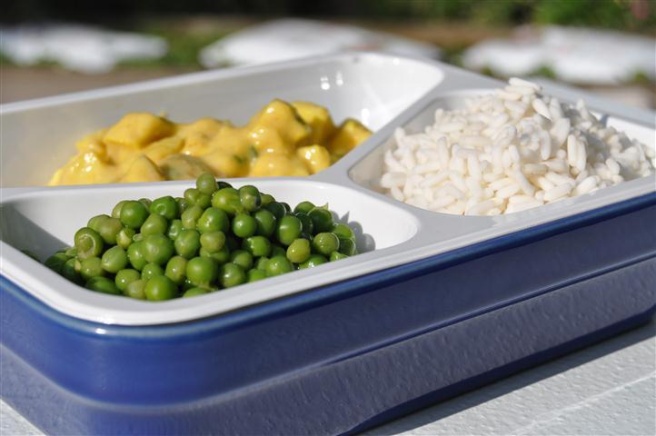 Hoofdstuk 8: Maaltijdbereiding
8.4. Ontkoppeld koken

Regenereren = op serveertemperatuur brengen van het eten.
CentraalIn de centrale keuken van een instelling. 
Decentraal Op de afdeling, waar regenereerapparatuur staat. Of met behulp van regenereerwagens, die op de afdelingen wordt aangesloten.  Voordeel: afdeling kan zelf eetmoment bepalen.
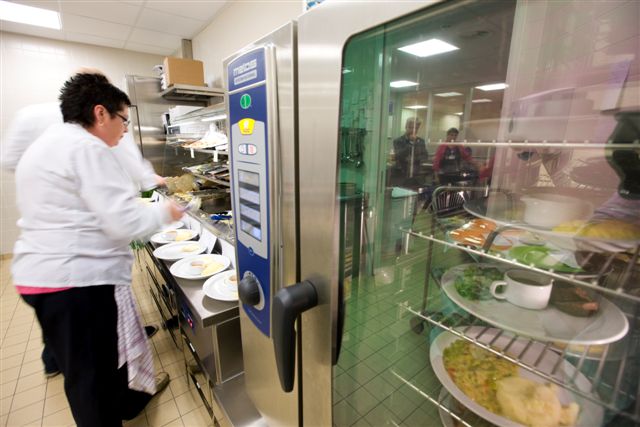 Hoofdstuk 8: Maaltijdbereiding
8.4. Ontkoppeld koken

Sous-vide koken = vacuüm koken (bij temperatuur onder de 100 graden Celsius).
Zorgt ervoor dat maaltijden lang (enkele weken) houdbaar blijven.
Smaken, vitamines, vocht en kleur blijven behouden.
Speciale apparatuur nodig:
vacuümzakken 
vacuümverpakkingsmachine
regenereerapparatuur
etc. 
Zie ook: https://www.youtube.com/watch?v=eiIP-_Om7u8
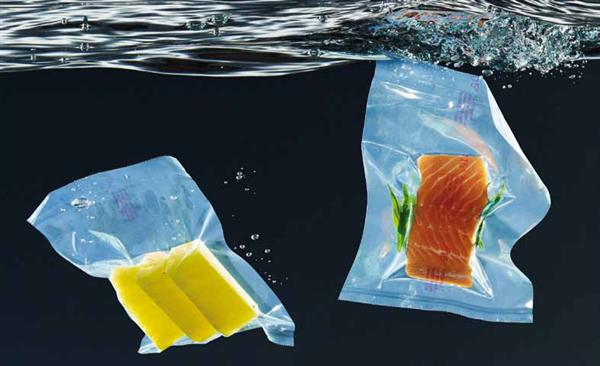 Hoofdstuk 8: Maaltijdbereiding
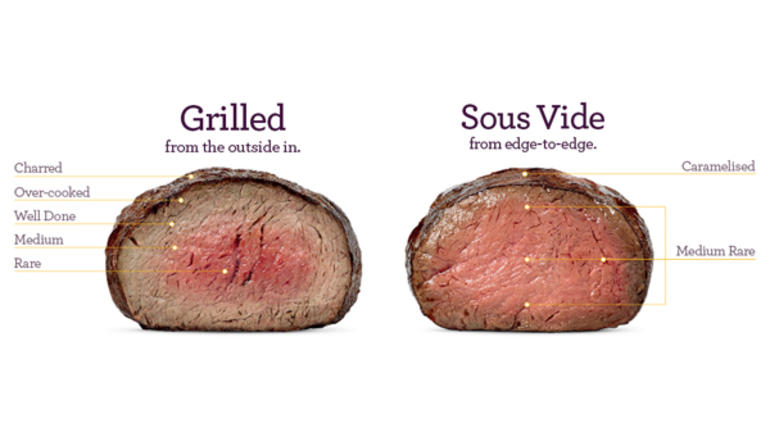 |
Hoofdstuk 8: Maaltijdbereiding
8.5. Broodmaaltijden – tussentijdse verstrekkingen

Broodmaaltijden kunnen worden verzorgd door:
centrale keuken
afdelingskeuken
restaurant / buffet
bewoners zelf (samen eten)
bewoners zelf (individueel eten)
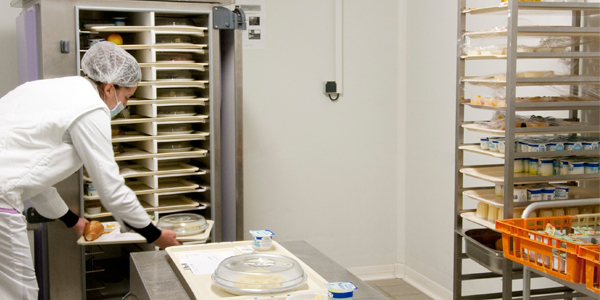 Hoofdstuk 8: Maaltijdbereiding
8.5. Broodmaaltijden – tussentijdse verstrekkingen

Tussentijdse verstrekkingen
koude drank
warme drank
fruit 
snack
energierijk tussendoortje
etc.
Voorbeelden 
koffie, thee, water, sap, (chocolade)melk, frisdrank, drinkyoghurt, Mars, energie- of
eiwitrijk drankje, blokjes kaas / worst, snack etc.
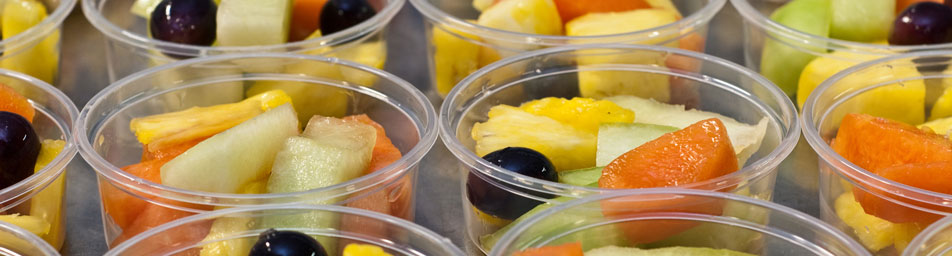 Hoofdstuk 8: Maaltijdbereiding
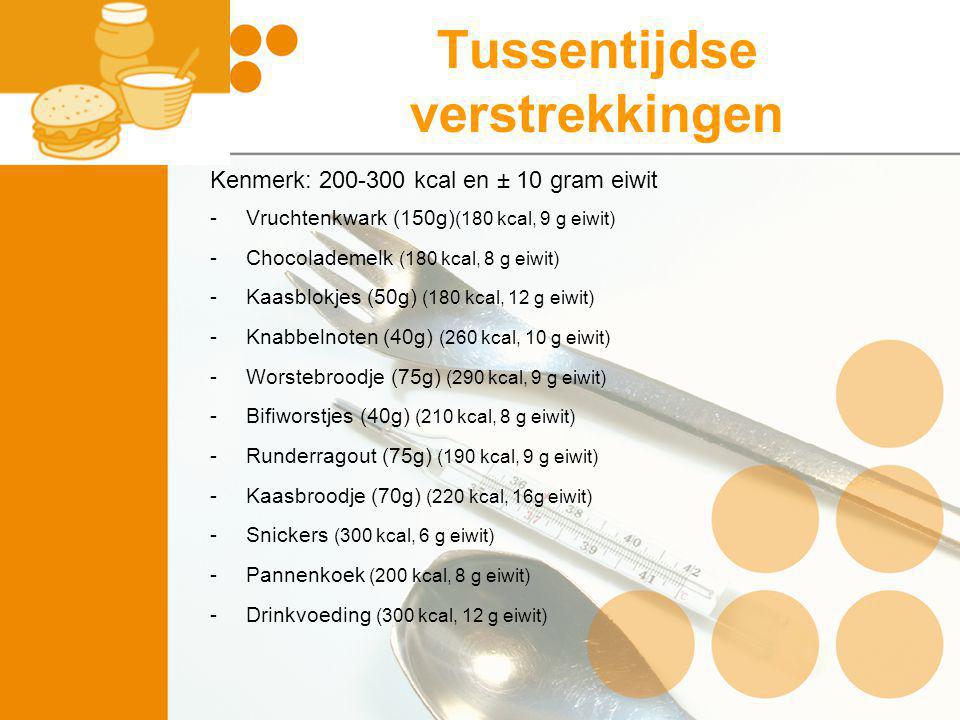 Hoofdstuk 8: Maaltijdbereiding
8.5. Broodmaaltijden – tussentijdse verstrekkingen

Tussentijdse verstrekkingen  kunnen worden verzorgd door: 
centrale keuken
afdelingskeuken 
		
Dan nodig:
Apparatuur zoals magnetron, koffiezetapparatuur, waterkoker, staafmixer, kookplaat én koelkast aanwezig zijn.
Benodigde inventaris aanwezig is zoals bestek, glaswerk, servies
Voorraden worden bijgehouden.
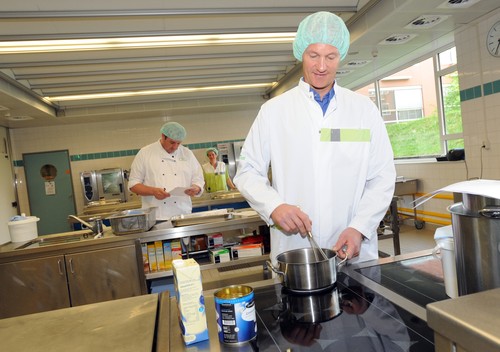 Hoofdstuk 8: Maaltijdbereiding
8.6. Voedselverspilling

Steeds meer instellingen proberen te voorkomen dat voedsel verspild wordt.
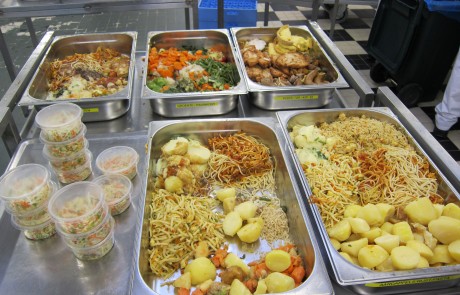 Hoofdstuk 8: Maaltijdbereiding
8.6. Voedselverspilling

Mogelijke oplossing: gasten kort te voren laten kiezen wat ze willen eten. 
Ze kunnen bijvoorbeeld de hele dag door vanaf een menukaart eten bestellen.
Gekoppeld koken is dan vrijwel onmogelijk. 
Vraagt om veel flexibiliteit van instelling. 
‘Roomservice’ is arbeidsintensief, maar ook kostenbesparend.
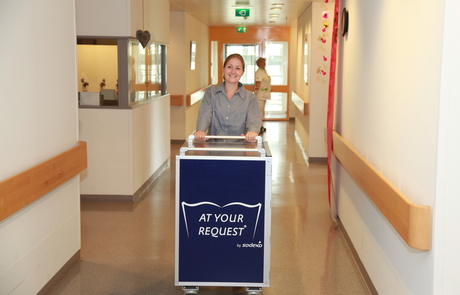